Activitat 4: Projecte Professional
PSL, T1
Prof. Marc Fuertes i Alpiste
Què em fa falta?
Distància entre el 
que vull fer i 
el que tinc
Què vull aconseguir?
Interessos i motivacions
Què puc fer?
Disponibilitat i implicació
en la consecució dels 
objectius marcats
El projecte professional
Reflexió i planificació estratègica del vostre futur professional,
 que parteix dels objectius professionals i 
estableix l’itinerari operatiu per assolir-los
Quin és el meu 
objectiu laboral?
Àmbit professional
Funcions i tasques
Ocupacions de preferència
Què puc oferir?
Coneixements, 
capacitats, habilitats
Mercat de treball
Què demana i 
què ofereix el mercat?
Projecte professional
Realització de les activitats d’autoconeixement del document en pdf ”Projecte professional”. 
Elaborar la matriu del DAFO personal
Elaboració de la matriu DAFO (extensió: 1 pàgina)
Definició i valoració de l’estratègia a seguir (extensió: 1 pàgina)
Establir els objectius professionals a curt, mig i llarg termini.
Autodiagnosi personal: el DAFO
DAFO o FODA o SWOT Personal
Fer diagnosi
Prendre de decisions: pensament estratègic
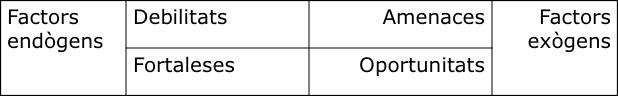 DAFO: Anàlisi de les característiques internes [Fortaleses]
Elements interns i positius de la persona
Capacitats, experiència i aptituds
Actituds i valors
Facilitats  (allò que faig bé)
Recursos
Què m’enforteix?
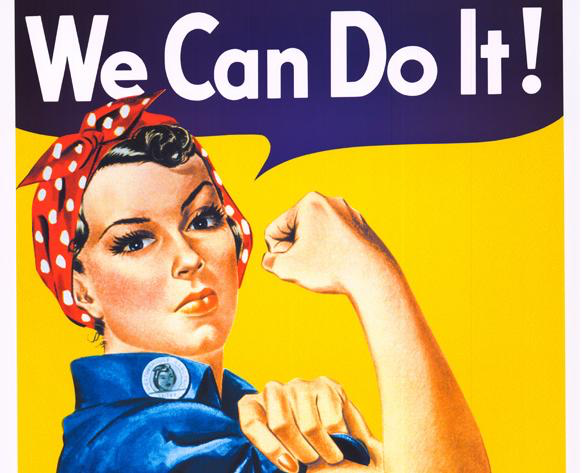 DAFO: Anàlisi de les característiques internes [Debilitats]
Elements interns i negatius de la persona
Barreres i Problemes interns  (manca de capacitats, aptituds)
Actituds negatives
Manca de recursos
Què em debilita? Què faig malament?
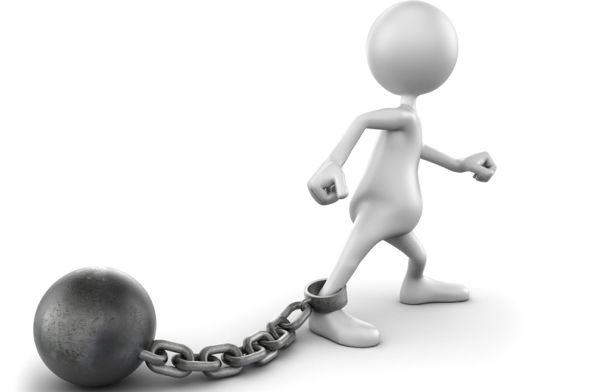 DAFO: Anàlisi de les característiques externes [Oportunitats]
Com m’afavoreix la situació?
Quines oportunitats em dóna l’entorn? (formatives, laborals, etc). 
Hi ha canvis a l’entorn que em poden beneficiar? (tecnològics, socials, econòmics, culturals, educatius, polítics, etc).
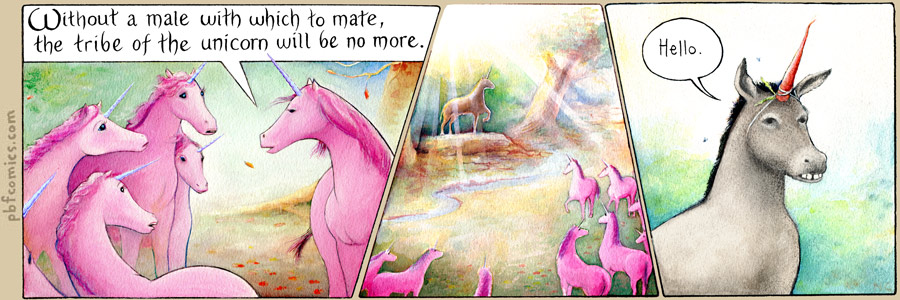 DAFO: Anàlisi de les característiques externes: [Amenaces]
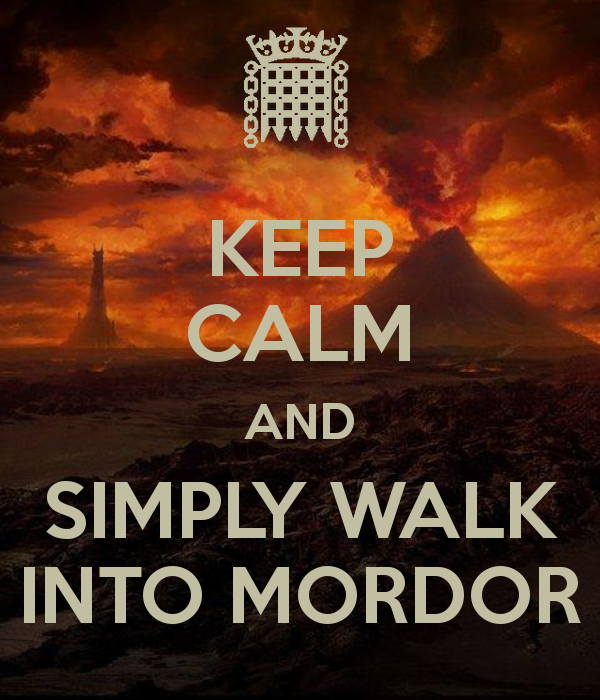 Quins obstacles se’m presenten? (familiars, formatius, econòmics, falta de temps…)
Disposo d’oportunitats suficients?
Hi ha canvis a l’entorn que em poden perjudicar? (tecnològics, socials, econòmics, culturals, educatius, polítics, etc).
Elaborar Matriu DAFO
Font: marcaladiferencia.com
Elaborar Matriu DAFO (creuament aspectes interns amb externs)
Font: marcaladiferencia.com
Definició de l’estratègia
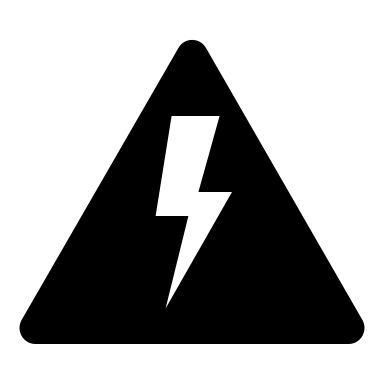 Fortaleses i amenaces: Riscos-Defensa
Fortaleses i oportunitats: Línia d’actuació
Debilitats i oportunitats: Reptes-reorientació
Debilitats i amenaces: Limitacions-supervivència
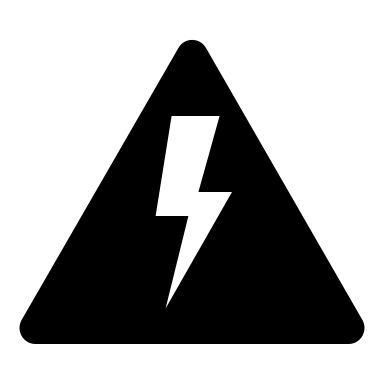 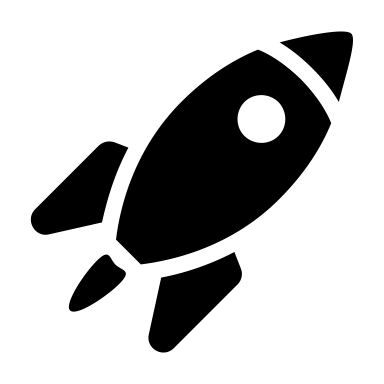 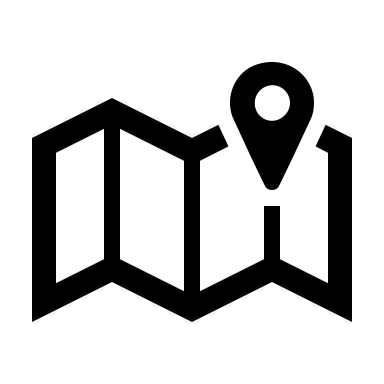 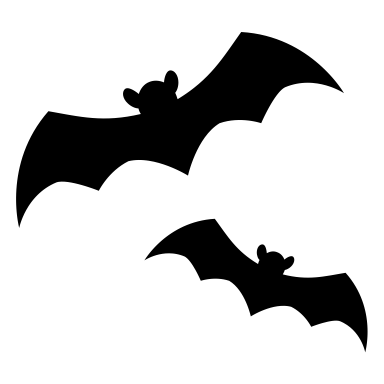 Autodiagnosi personal: Passos DAFO
Pluja d’idees: Identificació de la trajectoria formativa i profesional (sense lliurament)
Anàlisi de les característiques internes: Fortaleses i Debilitats
Anàlisi de les carácterístiques externes: Oportunitats i Amenaces
Valoració dels factors (sense lliurament)
Interns subjectes a modificació per la persona
Externs que depenen de l’entorn i difícilment modificables per la persona
Elaboració de la matriu DAFO (extensió: 1 pàgina)
Definició i valoració de l’estratègia a seguir (extensió: 1 pàgina)
3- Objectius professionals(Deixar volar la imaginació…)
Informe: Activitat “Projecte Professional”
Has de fer un informe breu sobre l’activitat del projecte professional. (Extensió: 4 pàgines.)
Lliurament a l’apartat de tasca del bloc 2. 

Parts de l’informe:
Autodiagnosi (DAFO + estratègia a seguir) (2 pp.)
Objectius professionals a curt, mig i llarg termini (1 p.)
Conclusió (1p., susceptible de ser una entrada per la carpeta d’aprenentatge).